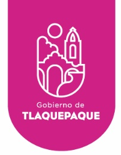 AYUNTAMIENTO DE SAN PEDRO TLAQUEPAQUE
GOBIERNO 2018 - 2021
Secretaria General del Ayuntamiento 

Dirección de Delegaciones y Agencias Municipales
AGENCIA  MUNICIPAL  LA  CALERILLA
Informe Diciembre 2021
3  Visita a Colonias
Diciembre 2021
09  DICIEMBRE
Personal de la Agencia Calerilla verifico la atención  del reporte de Alumbrado Publico de las lámparas de la plaza.
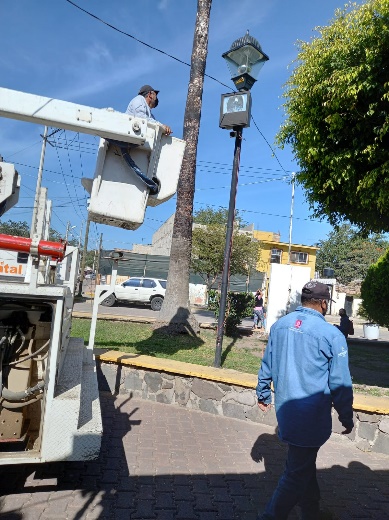 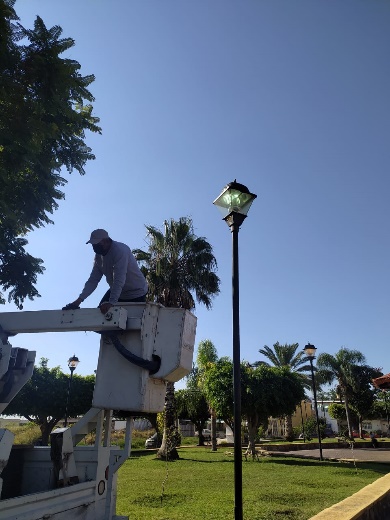 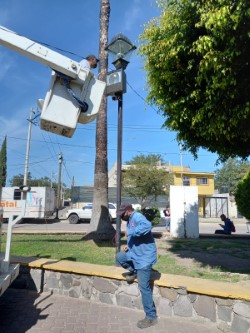 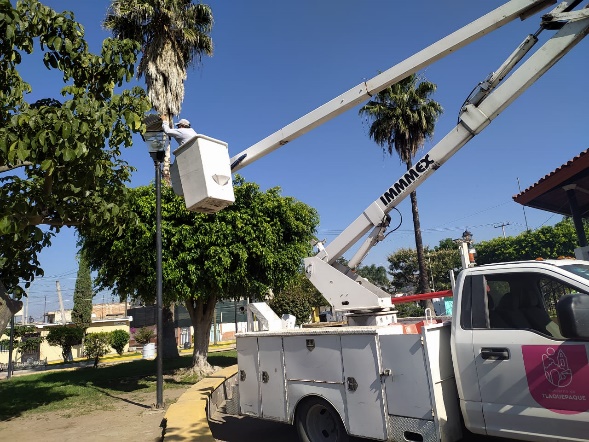 3  Visita a Colonias
Diciembre  2021
29 DE NOVIEMBRE
Personal de la Agencia verifico y atendió el servicio de agua potable en coordinación con  la Dirección de  Pipas,  de los reportes por falta de agua en la calle Prolongación Iturbide,  Laureles, La Teja, EL Colomo y La Parcela De Calerilla.
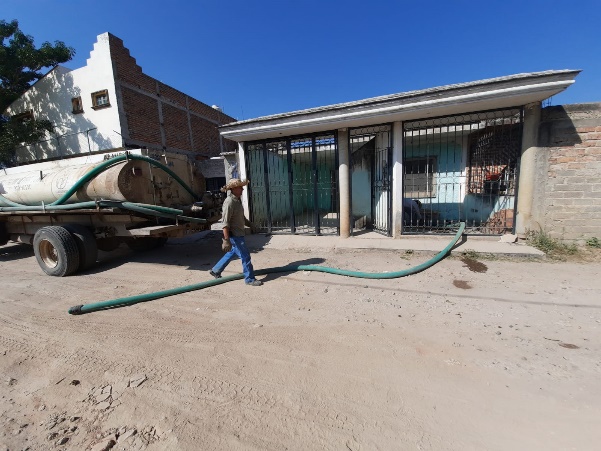 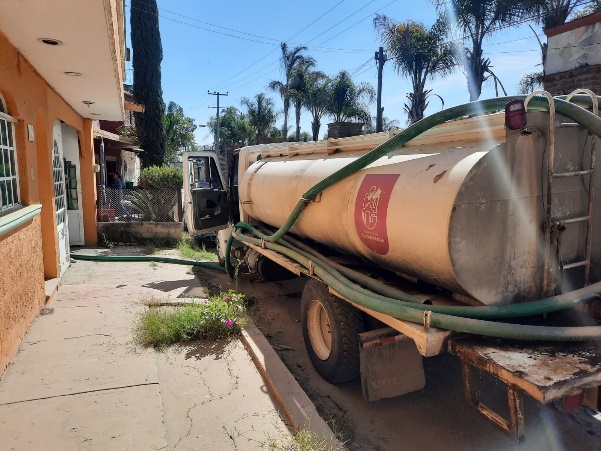 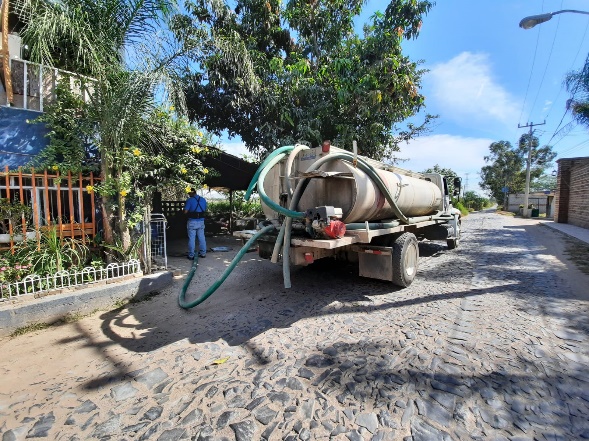 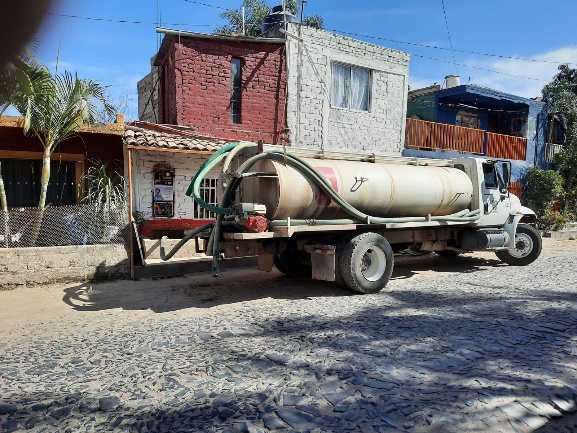 3  Visita a Colonias
Diciembre 2021
06 DICIEMBRE 
Personal de la Agencia verifico y atendió el servicio de agua potable en coordinación con  la Dirección de  Pipas,  de los reportes por falta de agua en la calle Prolongación Iturbide,  Laureles, La Teja, EL Colomo y La Parcela De Calerilla.
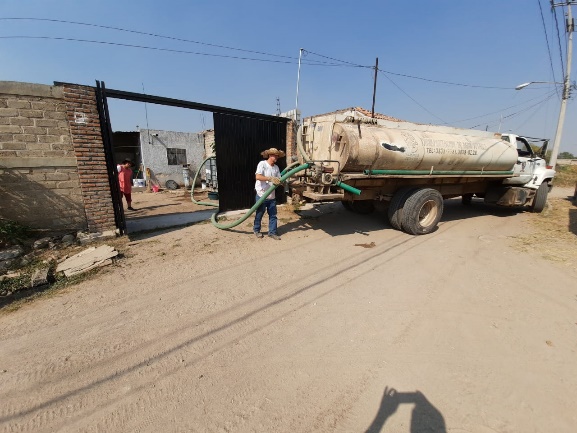 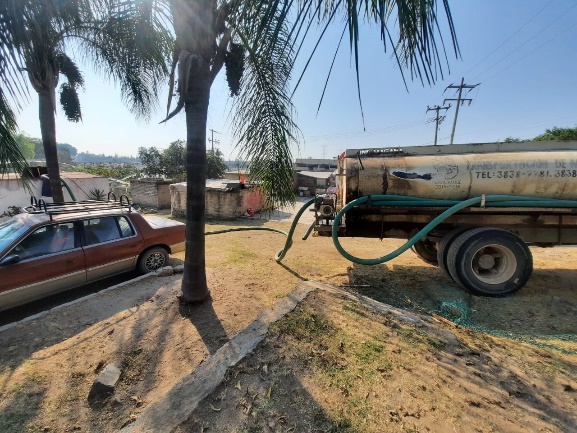 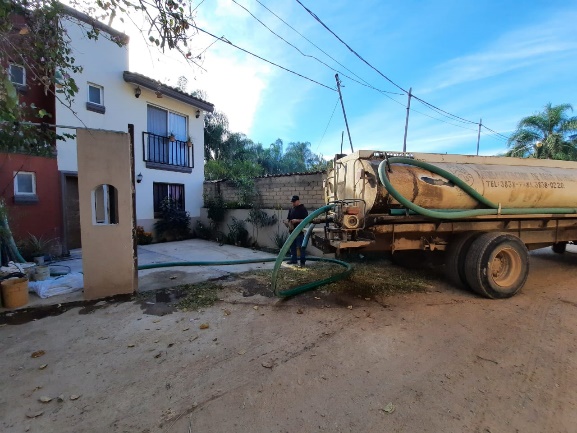 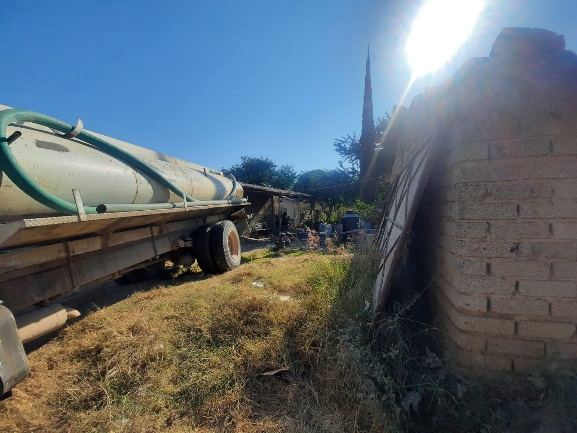 3  Visita a Colonias
Diciembre 2021
10 DICIEMBRE 
Personal de la Agencia verifico y atendió el servicio de agua potable en coordinación con  la Dirección de  Pipas,  de los reportes por falta de agua en la calle Prolongación Iturbide,  Laureles, La Teja, EL Colomo y La Parcela De Calerilla.
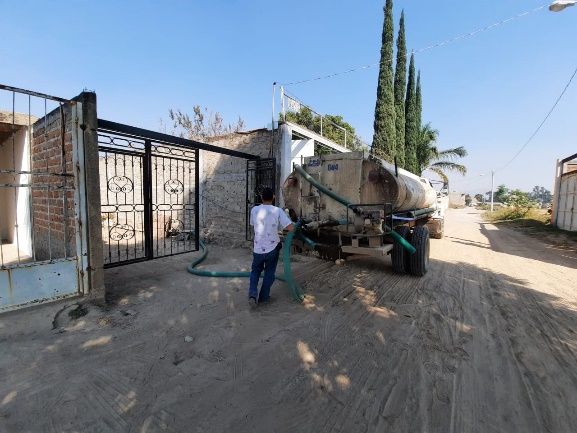 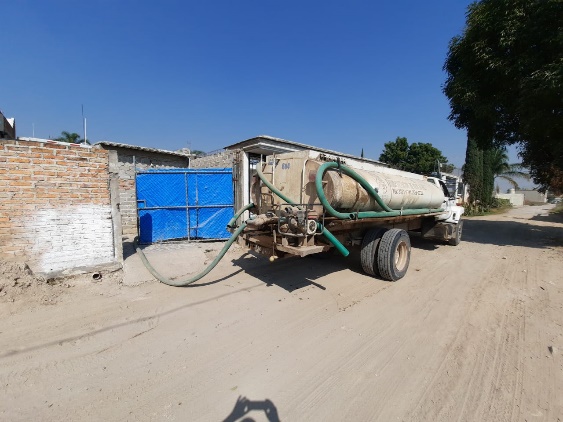 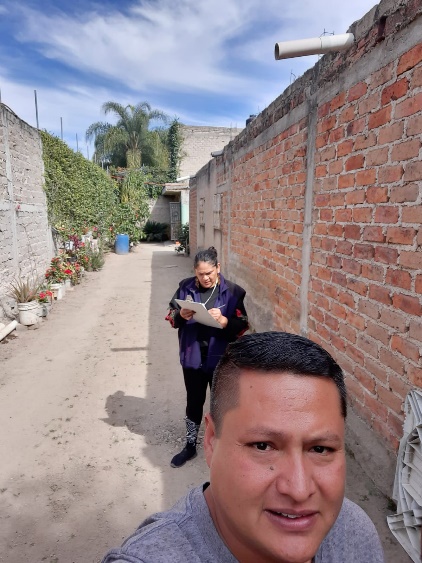 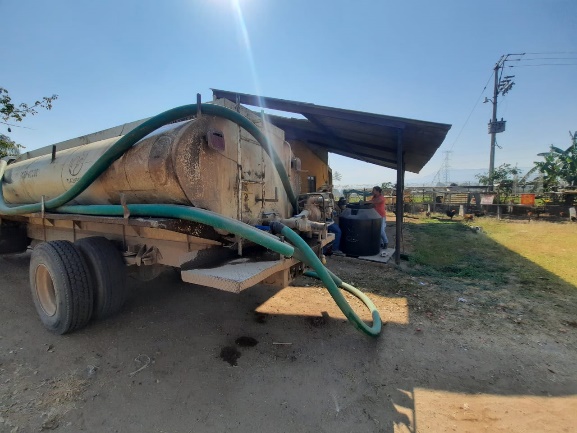 3  Visita a Colonias
Diciembre 2021
29 NOVIEMBRE
Personal de la Agencia  realizo  el reporte de la reparación de los caminos de  la Calerilla. Estos atendidos por la Dir. De Maquinaria pesada
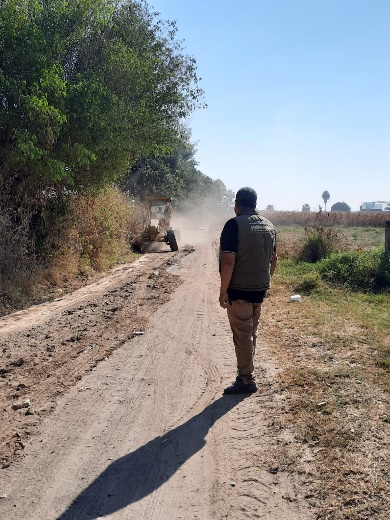 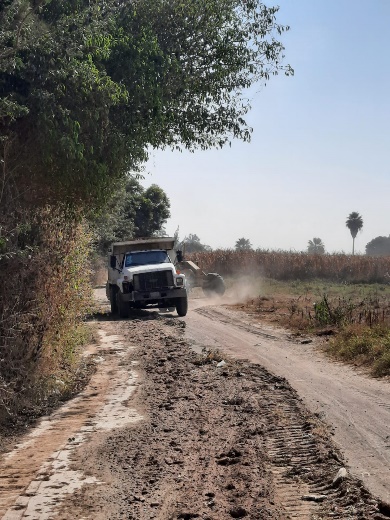 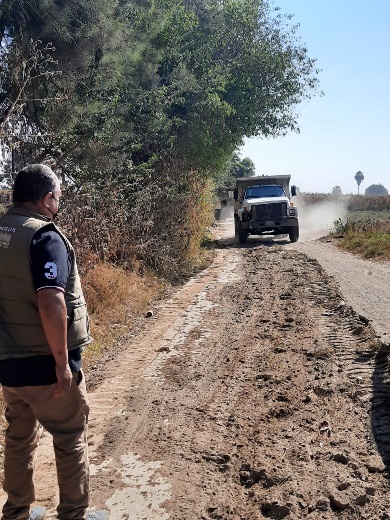 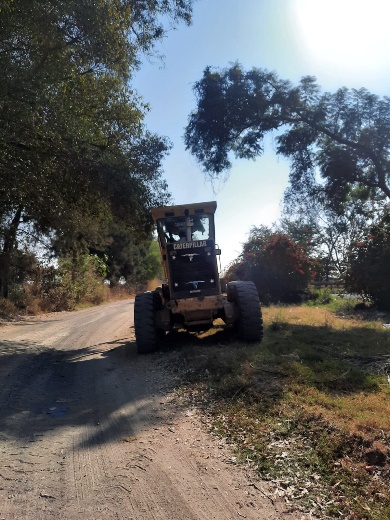 3  Visita a Colonias
Diciembre 2021
01 DE DICIEMBRE
Personal de la Agencia Calerilla reportaron a Parques y Jardines la falta de agua en las jardineras de la plaza por su atención gracias.
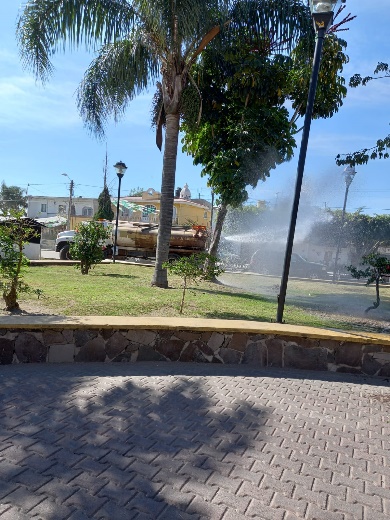 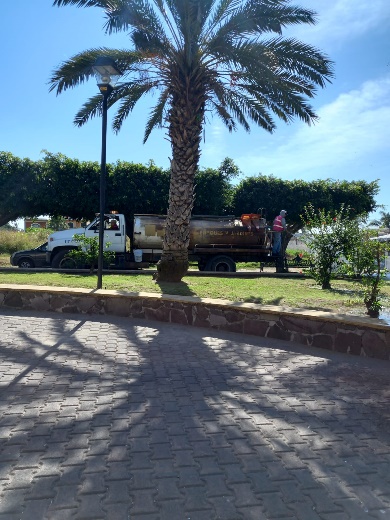 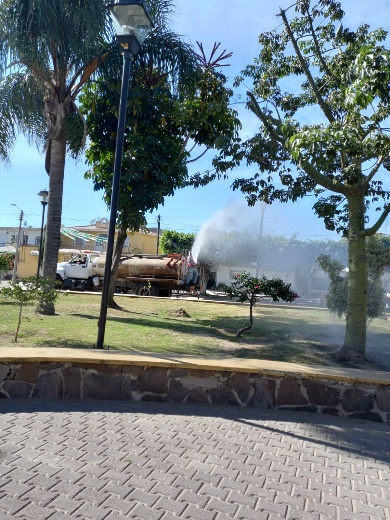 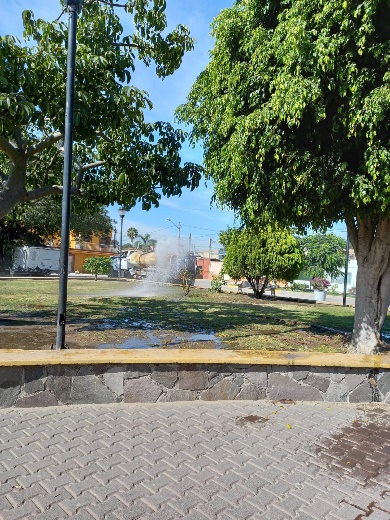 3  Visita a Colonias
Diciembre 2021
06 DE DICIEMBRE
Personal de la Agencia Calerilla reportaron a Parques y Jardines la falta de agua en las jardineras de la plaza por su atención gracias.
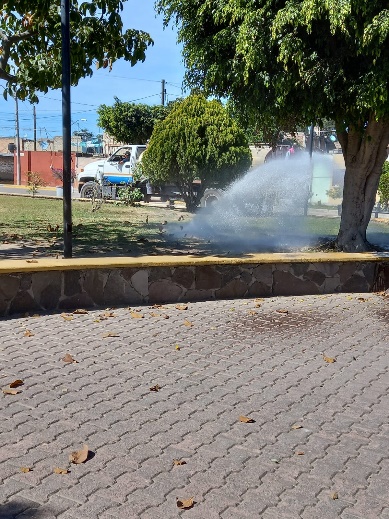 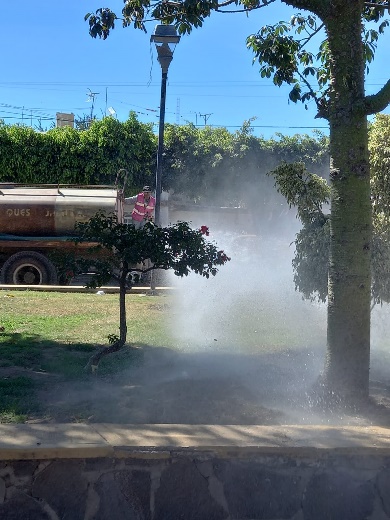 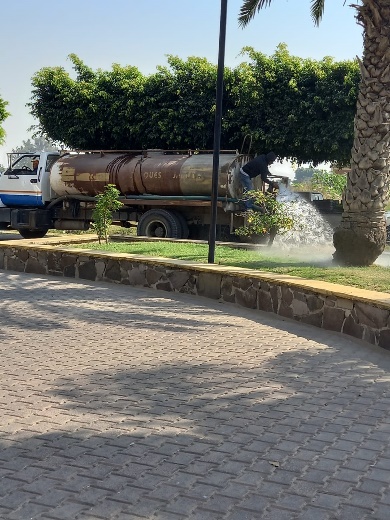 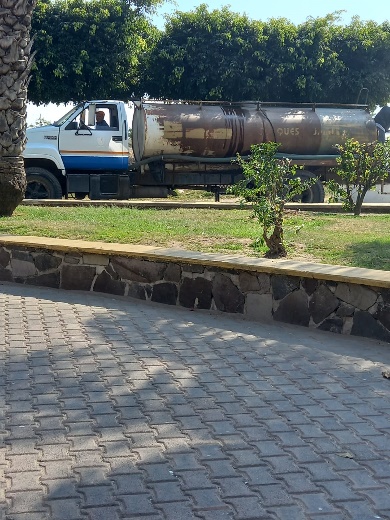 3  Visita a Colonias
Diciembre 2021
13 DE DICIEMBRE
Personal de la Agencia Calerilla reportaron a Parques y Jardines la falta de agua en las jardineras de la plaza por su atención gracias.
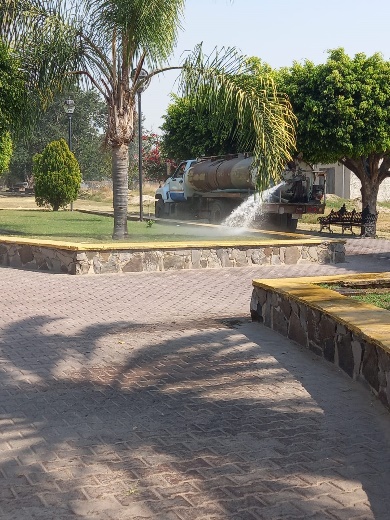 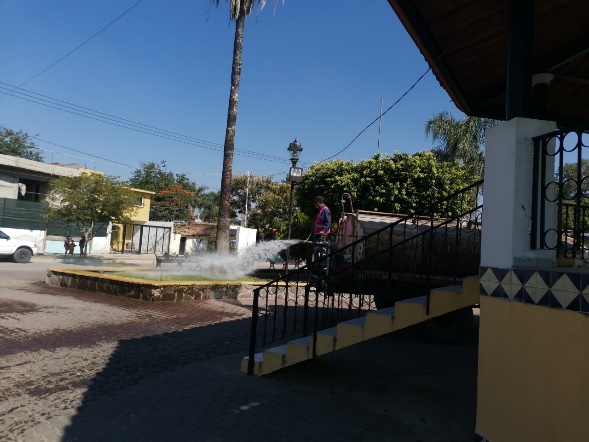 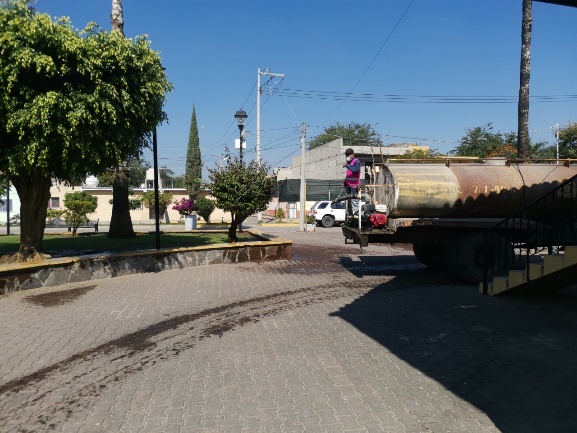 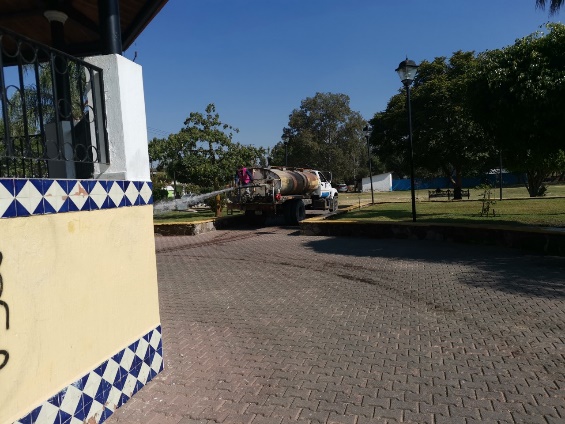 3  Visita a Colonias
Diciembre 2021
29 DE NOVIEMBRE
Personal de la Agencia Calerilla repartieron crípticos y Lonas de Por un trato Justo Jalisco se defiende.
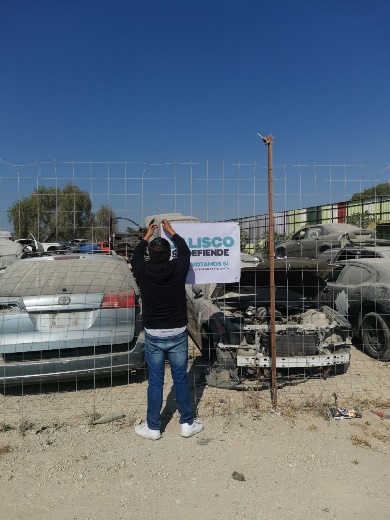 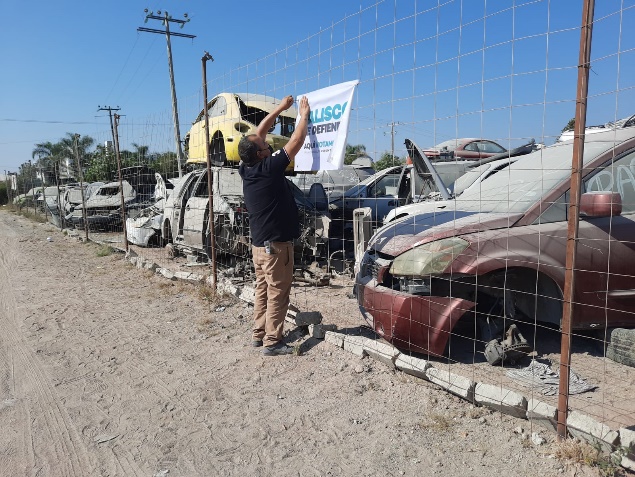 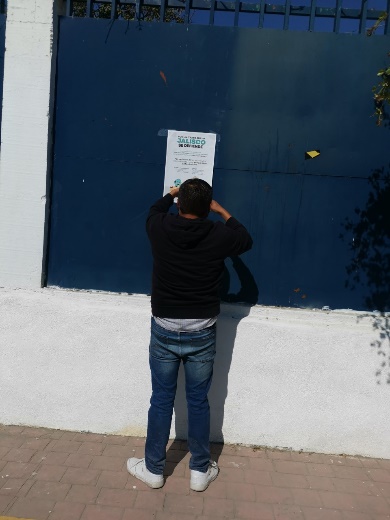 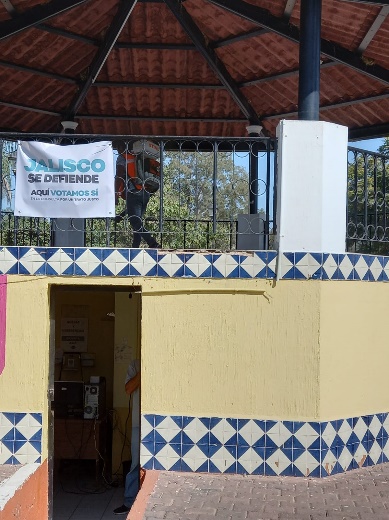 4. Brigadas de Mantenimiento y Espacios  Públicos
Diciembre 2021
01  DE Diciembre

Personal de la Agencia realizo trabajo barrida en la plaza de la  Calerilla.
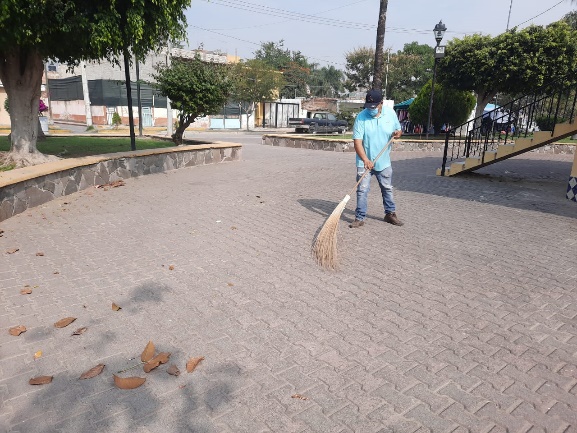 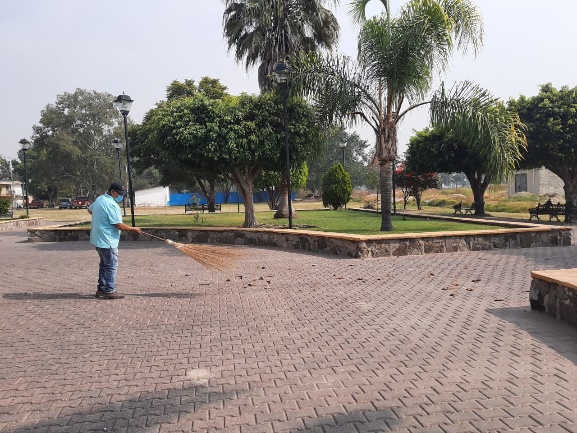 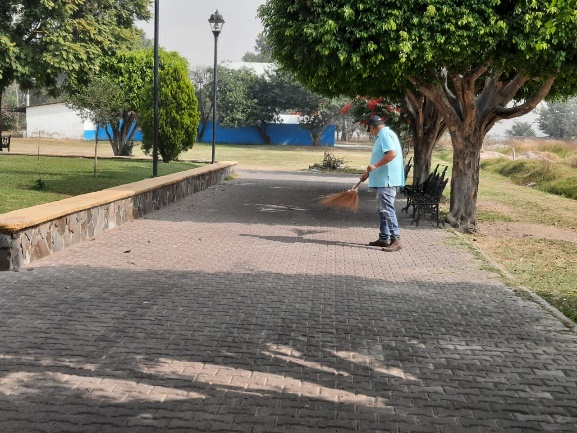 4.- Brigadas de mantenimiento y recuperación de espacios.
Diciembre 2021
7 De Diciembre

Personal de la agencia realizo trabajos de barrida en la plaza de la Calerilla.
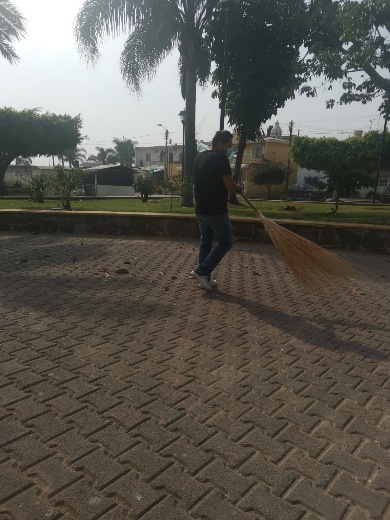 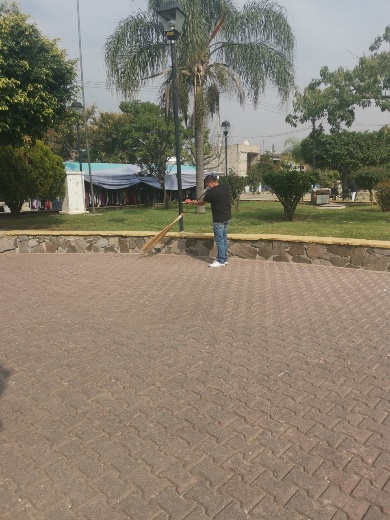 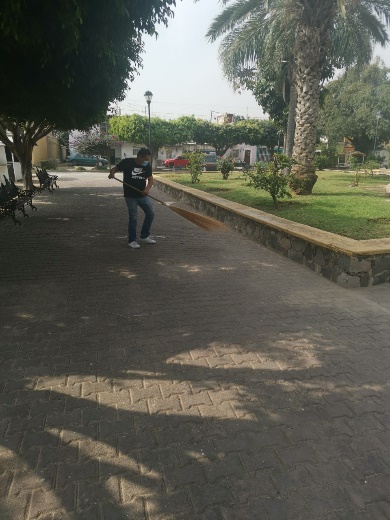 5.- Apoyo a otras dependencias.
Diciembre 2021
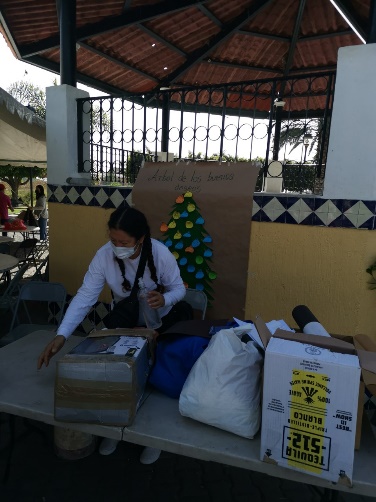 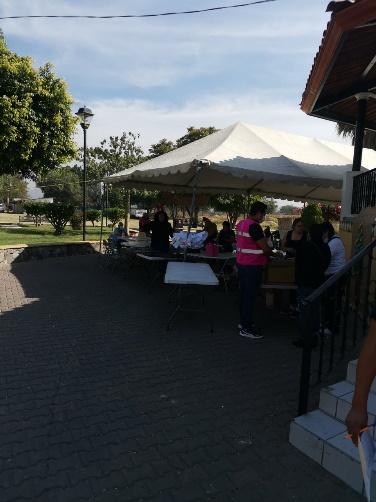 06 de Diciembre 

Personal de la agencia realizo trabajos de promoción para la Caravana de Comucat en la Calerilla, se atendieron 132 personas
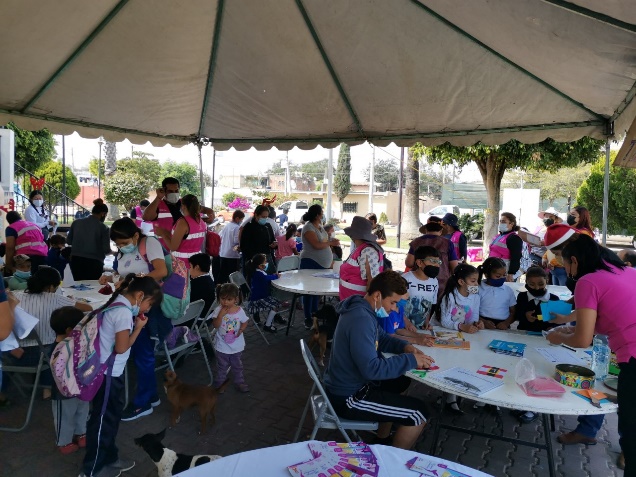 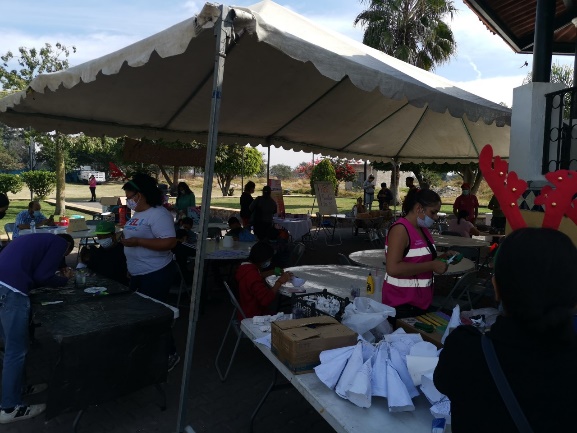 5.- Apoyo a otras dependencias.
Diciembre 2021
08 de Diciembre 

Personal de la agencia realizo trabajos de promoción para que se proyectara una película en la Escuela Benito Juárez De La Calerilla, gracias a la Dir. De Educación Ambiental
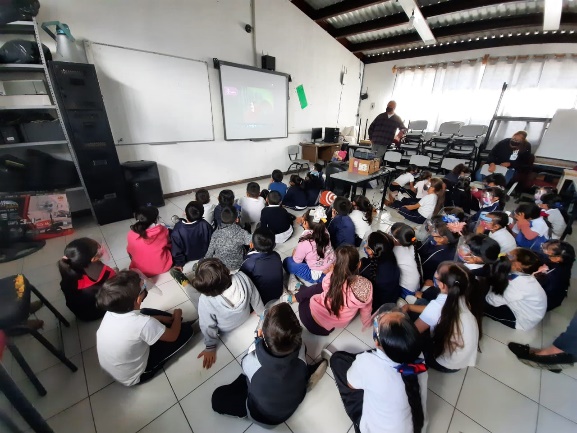 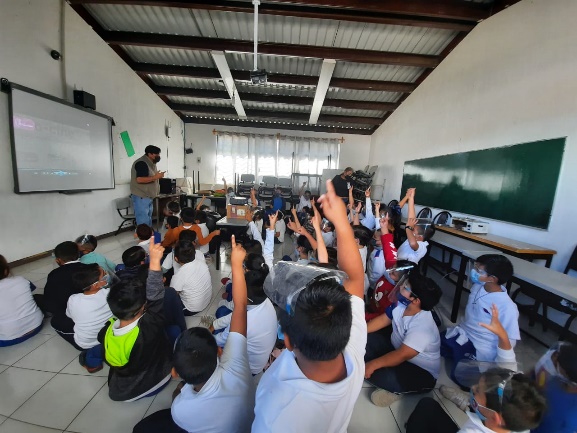 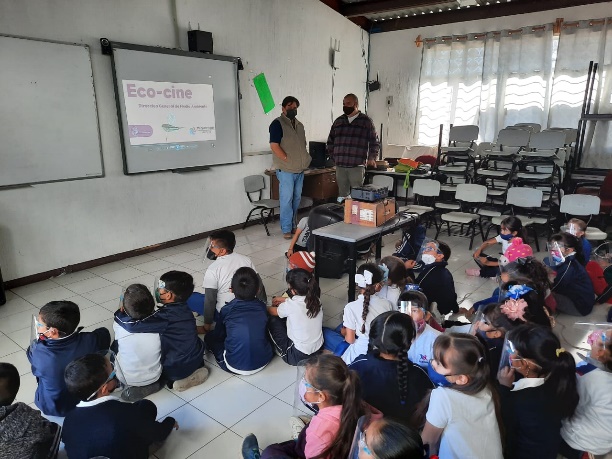 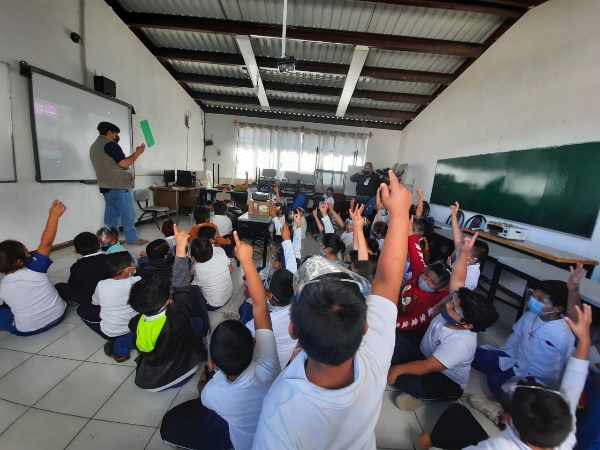 5.- Apoyo a otras dependencias
Diciembre 2021
09 de Diciembre 

Personal de la Agencia realizo trabajos de promoción para que se atendieran en la Caravana de la Salud, gracias a la Dir. De Servicios Médicos se atendieron 156 personas.
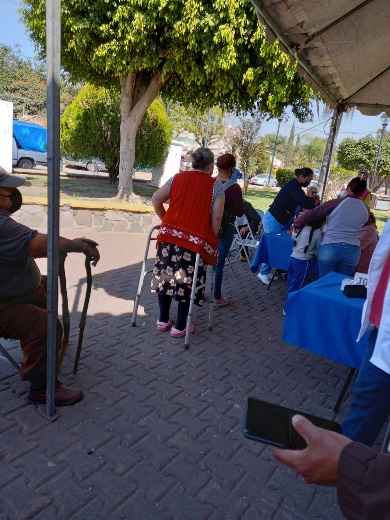 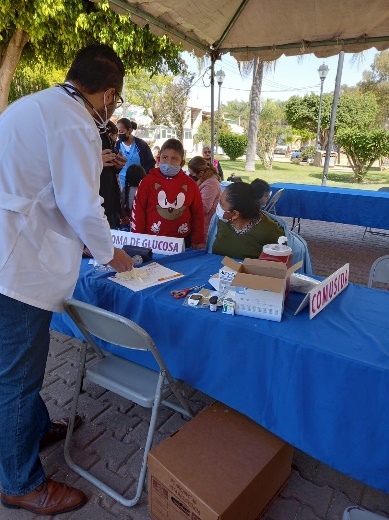 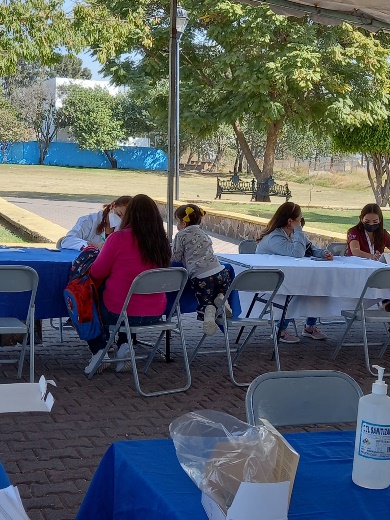 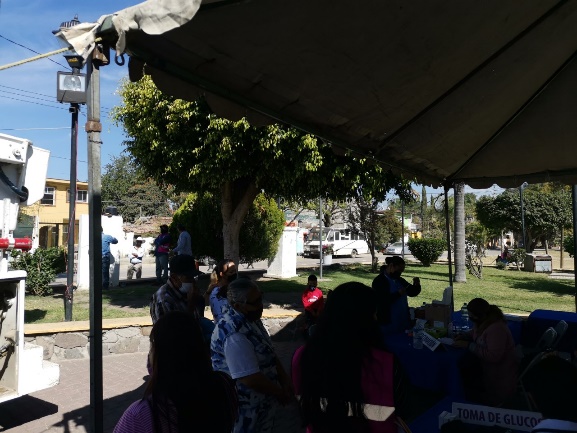 5.- Apoyo a otras dependencias
Diciembre 2021
06 de Diciembre 

Personal de la Agencia realizo trabajos de promoción  para la Adopción de Arboles, gracias a la Dir. General de Medio Ambiente se entregaron 60 arboles.
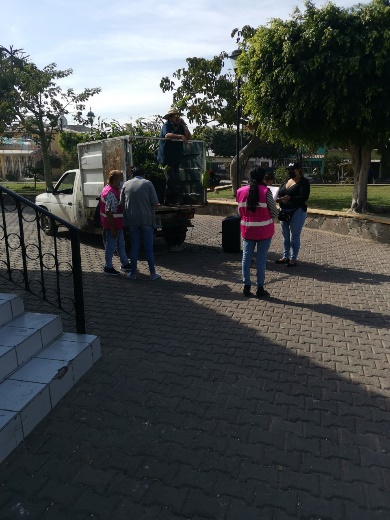 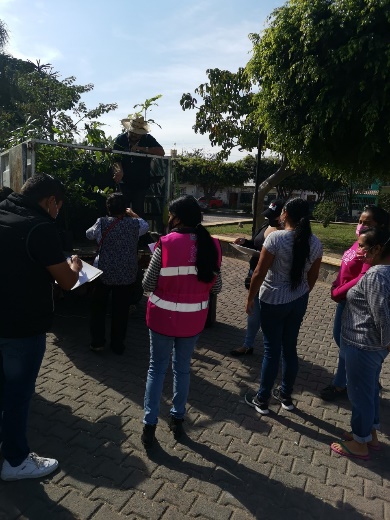 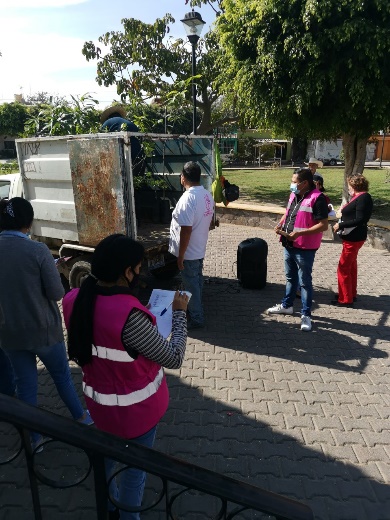 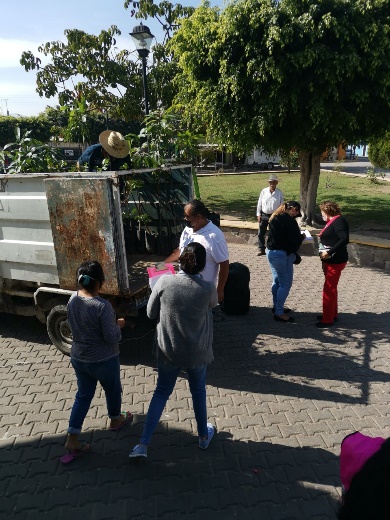 4.-  COVID- Brigadas de mantenimiento y recuperación de espacios.
Diciembre 2021
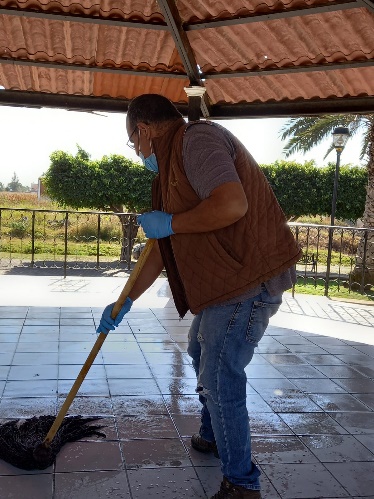 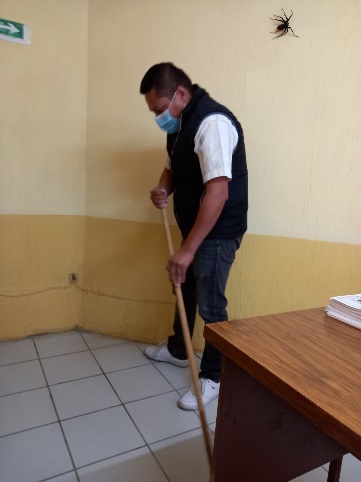 Diciembre 2021

Personal de la agencia realizó los trabajos de  limpieza y sanitización   en el kiosco y en la oficina de la Agencia de la Calerilla. Como medida de COVID-19
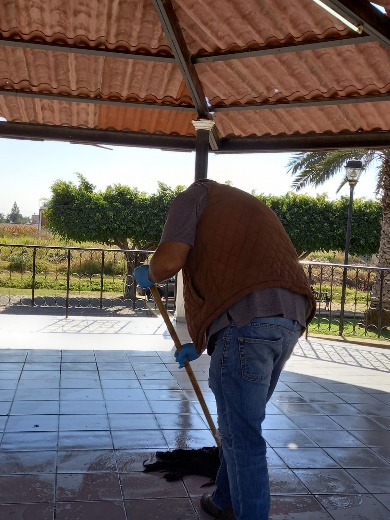 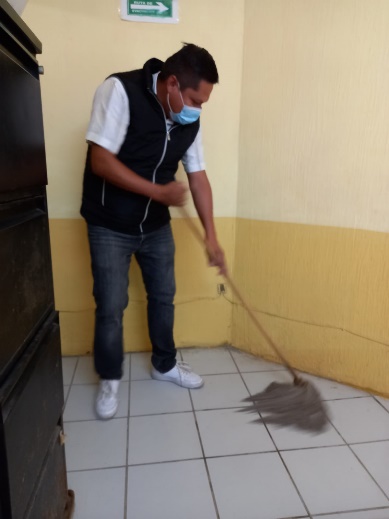 4.-  COVID- Brigadas de mantenimiento y recuperación de espacios.
Diciembre 2021
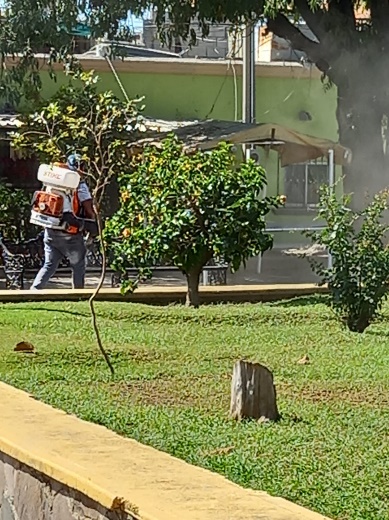 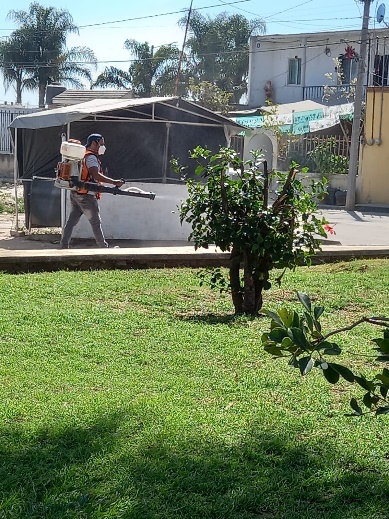 03 de Diciembre

Personal de la Dir. De aseo publico realizó los trabajos de  sanitización   en el kiosco, en las bancas y jardineras de la Agencia de la Calerilla. Como medida de COVID-19
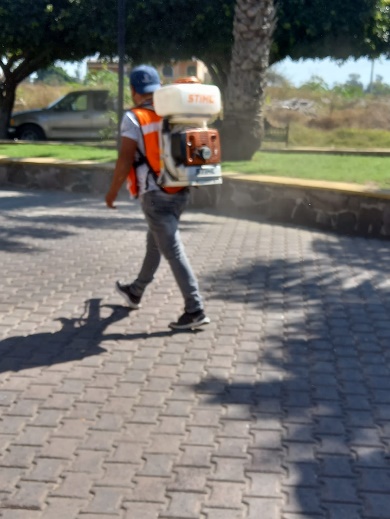 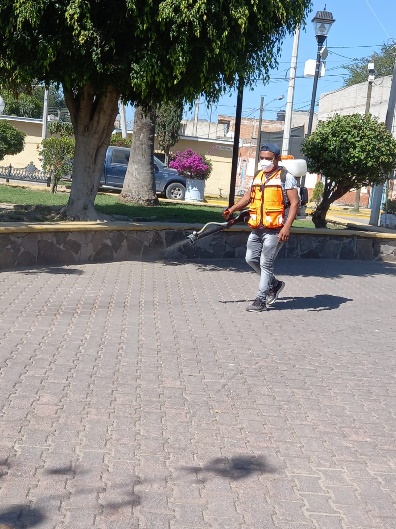 Actividades Administrativas
Diciembre  2021
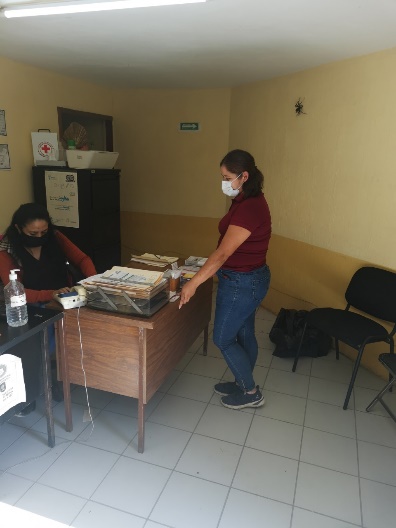 ATENCION CIUDADANA

 Se dan Constancias de Domicilio, Se Atendieron Reportes, Se dio Asesoría, Además de poner Gel Anti-Bacterial a los usuarios.
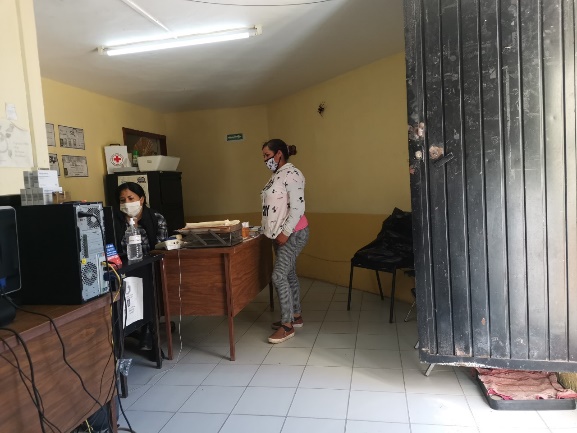 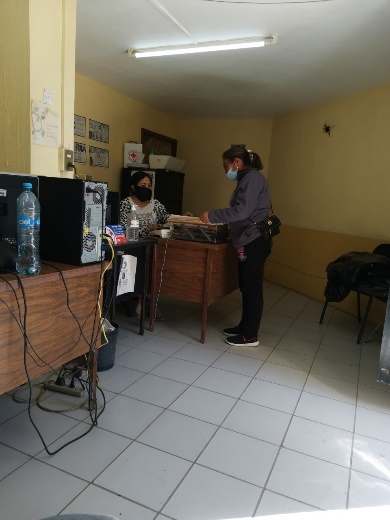 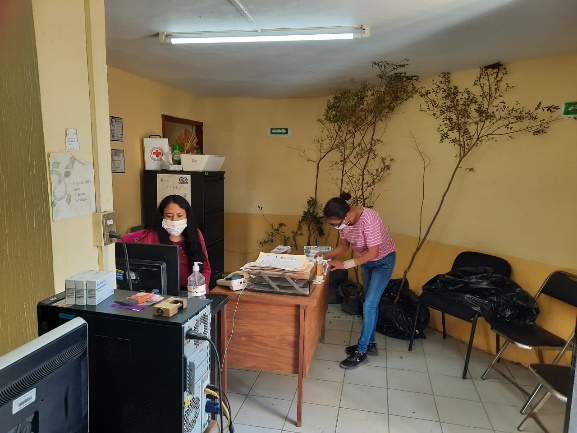 3  Visita a Colonias
Diciembre 2021
16  DICIEMBRE
Personal de La Agencia Municipal La Calerilla realizo la posada navideña el jueves 16 de Diciembre del 2021 a las 5:00 p.m. en la Plaza Principal en coordinación con La Dirección de  Delegaciones y Agencias y La Dir.  De Cultura con el teatro móvil y contamos con un aproximado de 300 personas entre adultos y niños a los cuales se les entrego: bolos, tacos dorados, pan, agua fresca y pelotas .
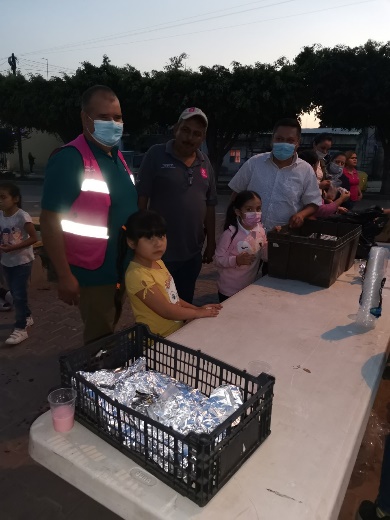 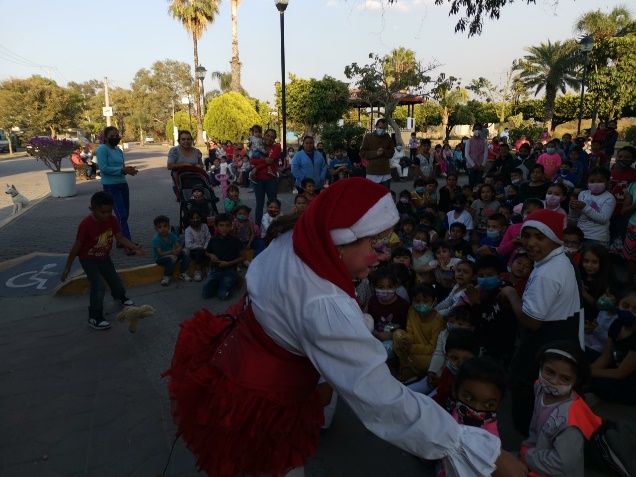 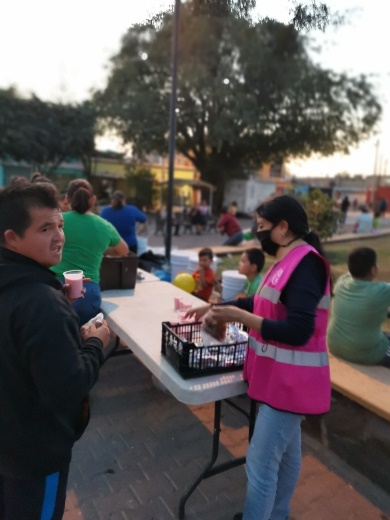 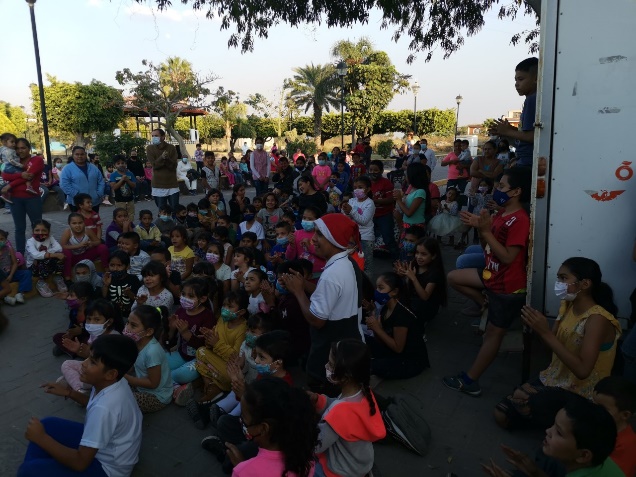